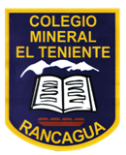 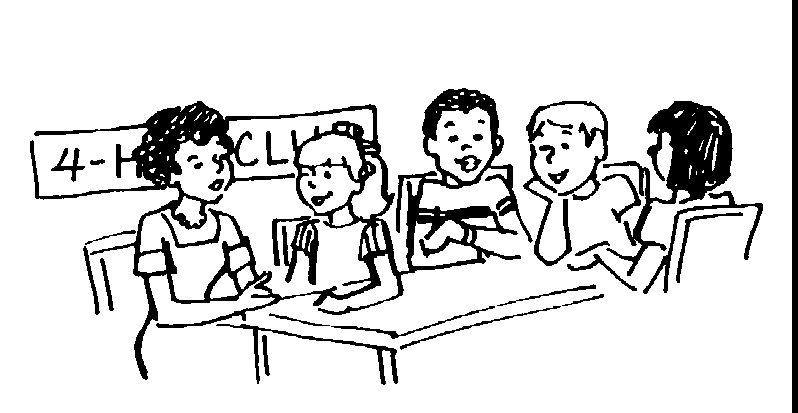 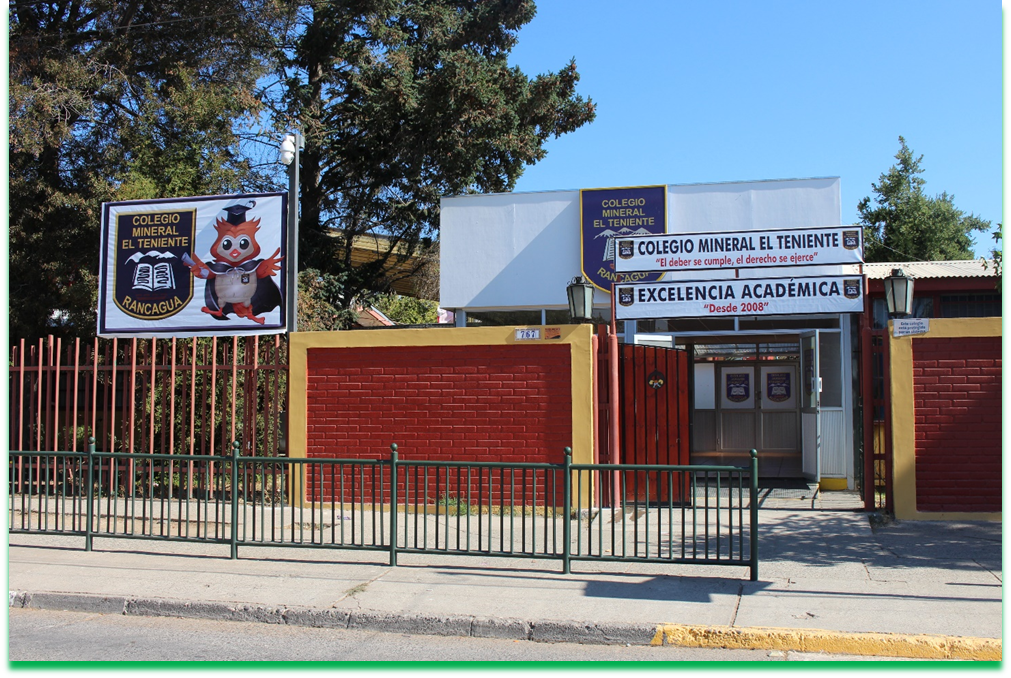 ASIGNATURA: MÚSICA    1° A – B - C
          CLASE N° 12
¿Qué vamos Aprender hoy?
    Cantar y disfrutar canciones populares infantiles.
¿Qué vamos a lograr?
    Identificar concepto “canto”
    Interpretar canciones infantiles.
    Desarrollar la apreciación sonora
¿Qué es el canto?
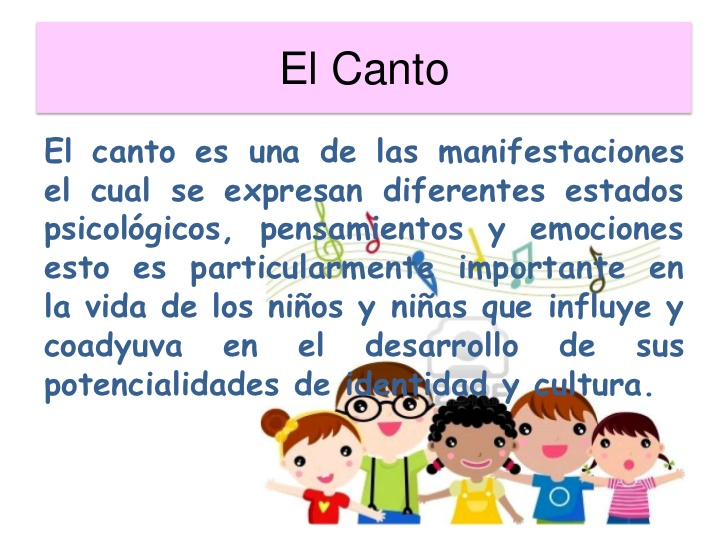 ¿Qué son las canciones?
Una canción es una composición musical que posee una melodía, ritmo, letra, así como el acompañamiento de instrumentos musicales, para que pueda ser interpretada por uno o varios vocalistas.
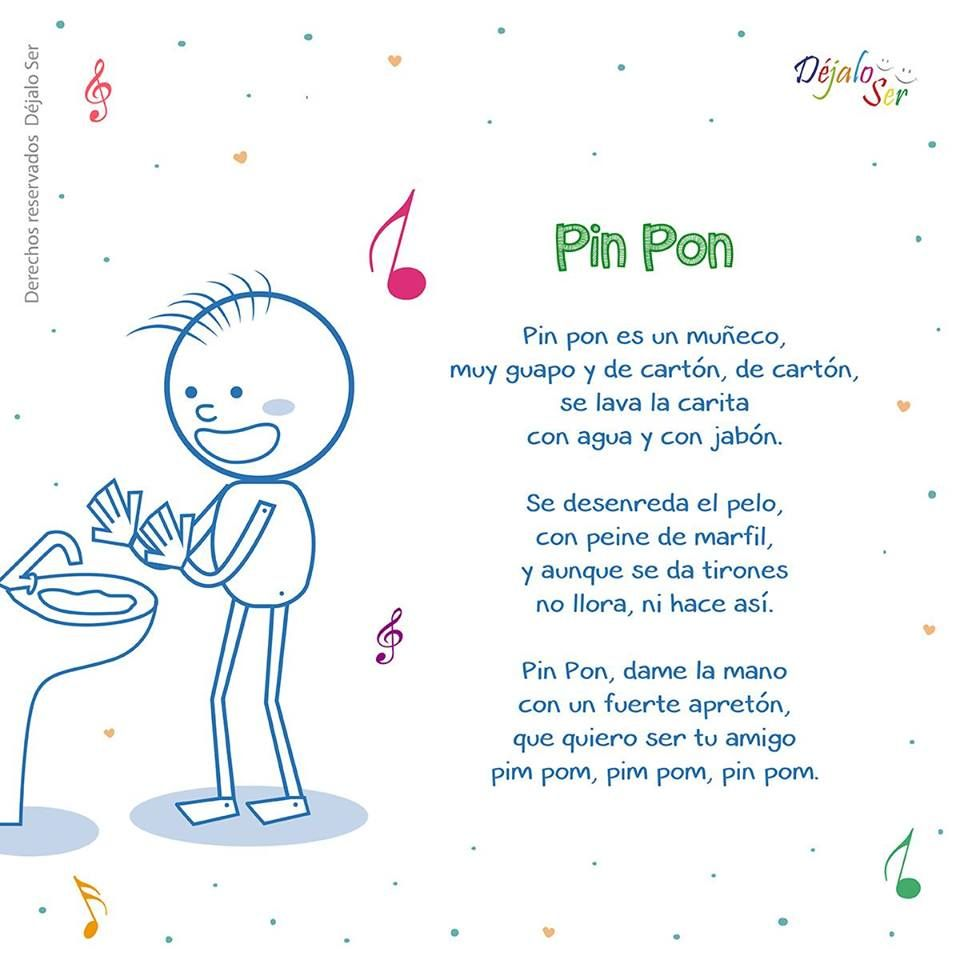 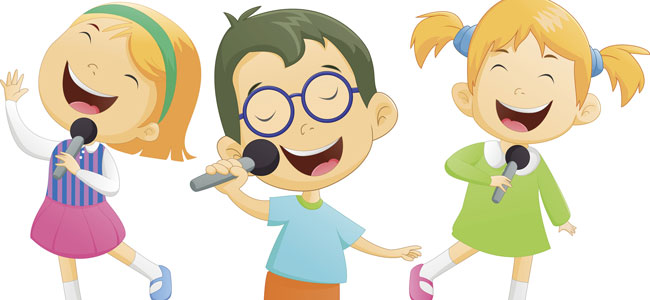 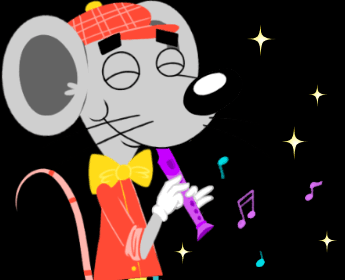 Antes de cantar debemos vocalizar y afinar,entra al siguiente link https://www.youtube.com/watch?v=H-BPM_oTZmQ
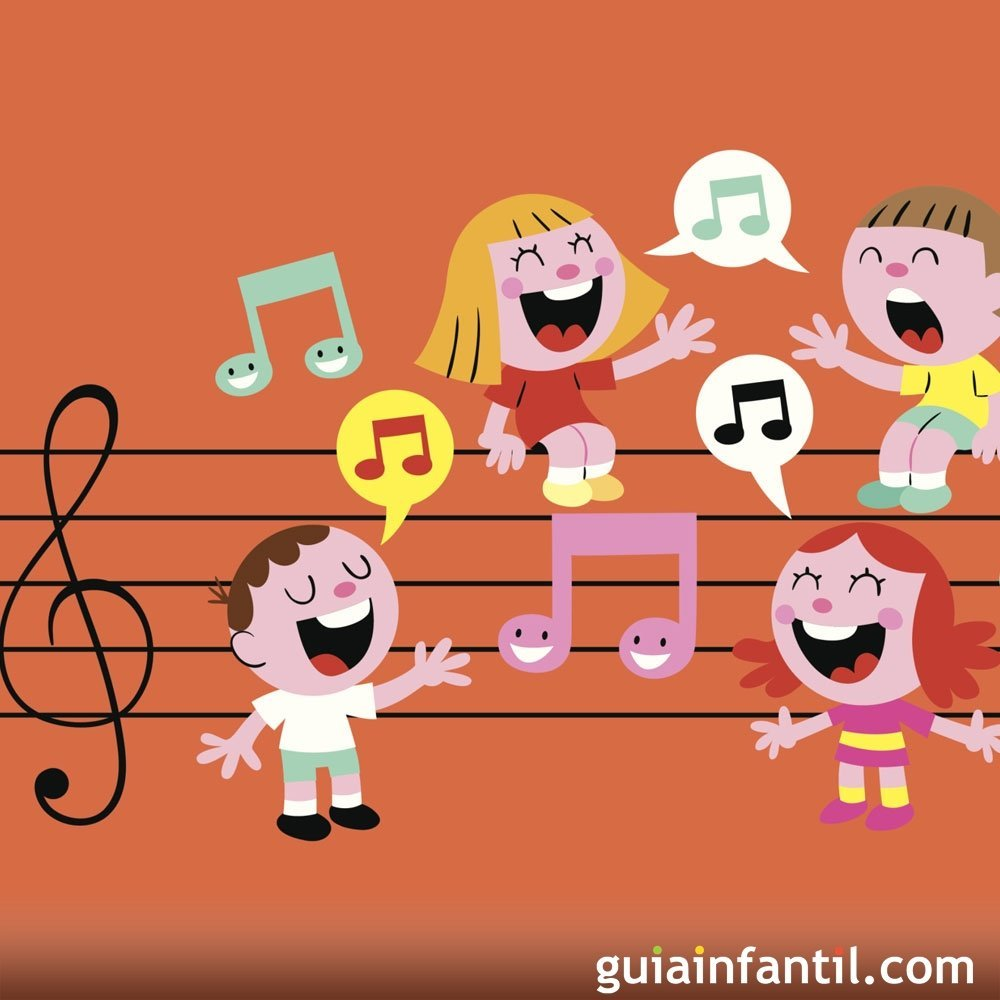 ¡Ahora estamos listos para cantar!
https://www.youtube.com/watch?v=0dkHZYeIGIk 
(Reforzar letra M – L)
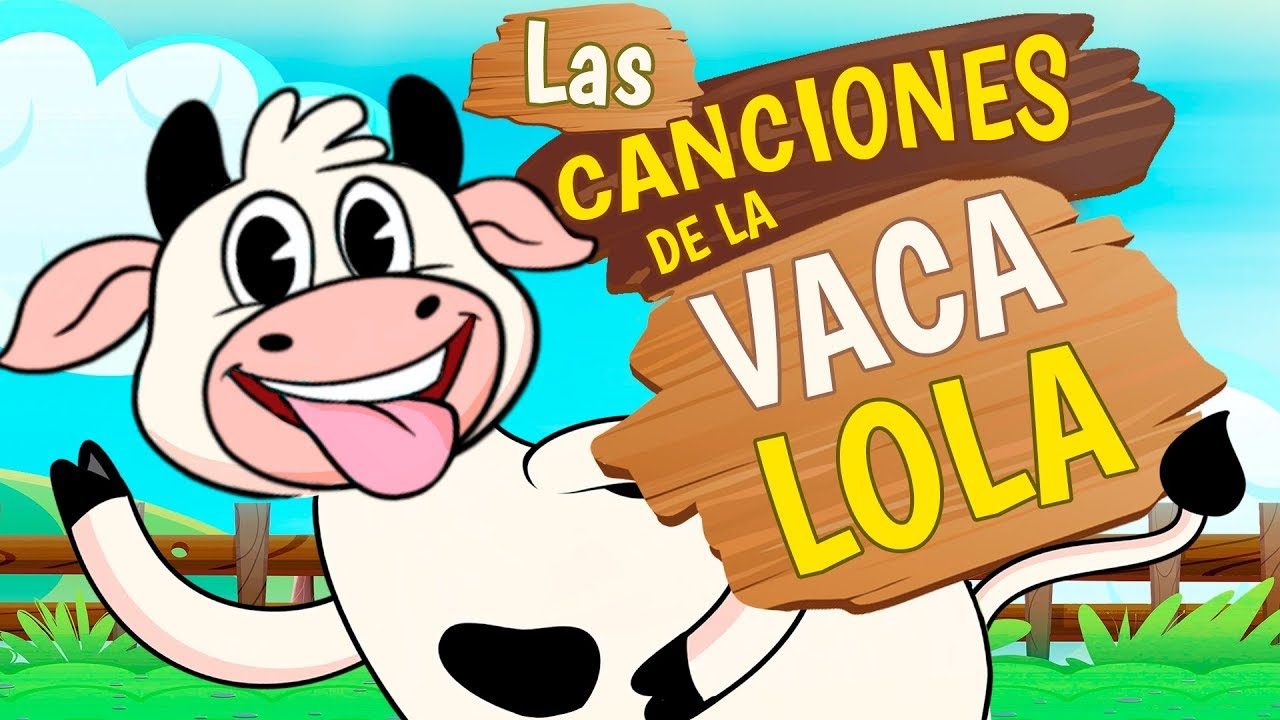 Socializa la actividad con tu familia, cuídate mucho, no salgas de casita, y diviértete aprendiendo. Cualquier duda comunícate con tu profesora jefe. ¡Te extrañamos!